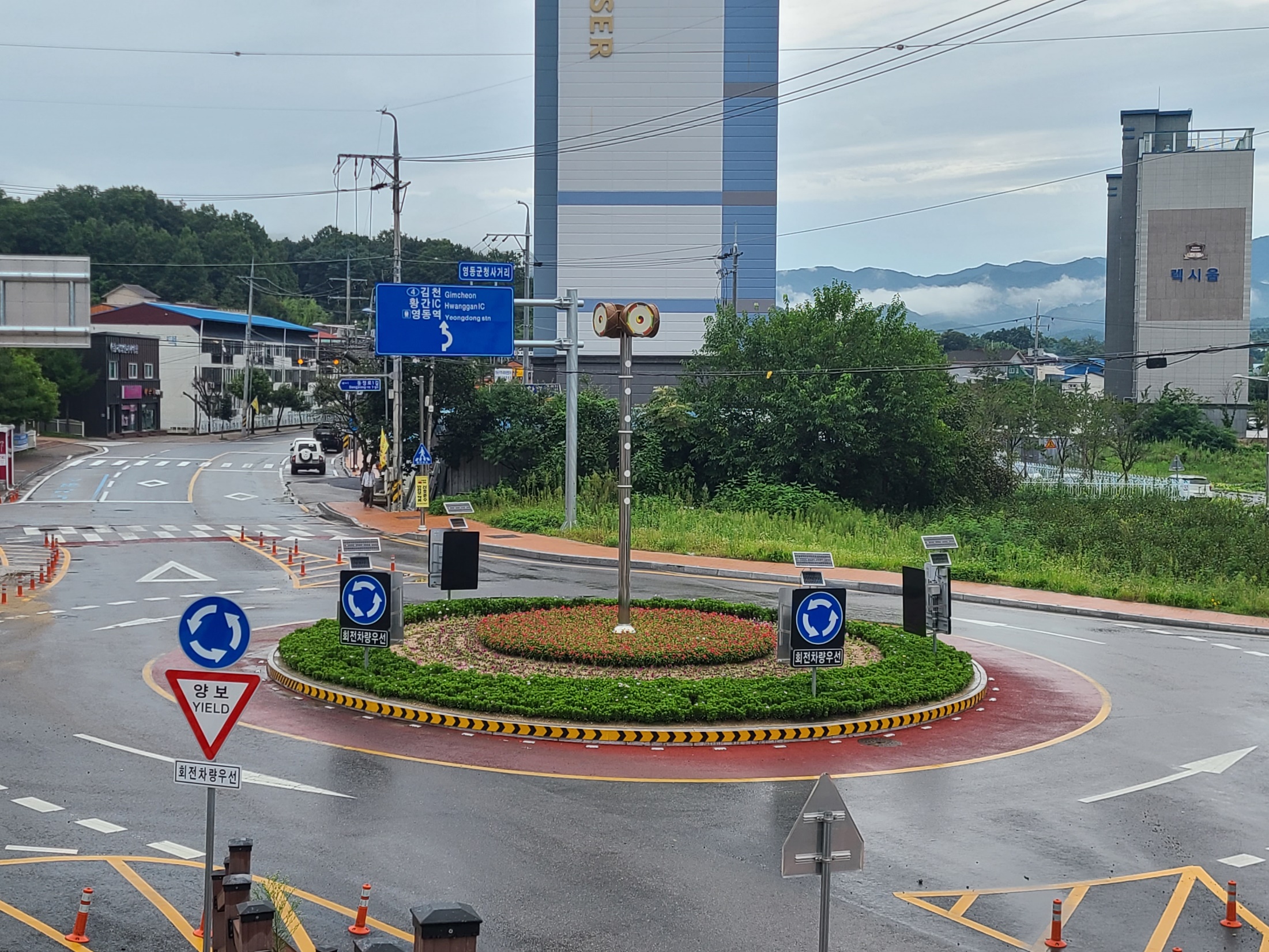 5-1. 전선지중화사업 추진
                                                                                                         (단위 : 백만원)
5-2.  군관리계획(변경) (안) 고시 
고시내용 : 군계획시설 고시 변경(도로,학교,공공청사)
변경사항 : 도로지적 불부합 구간 선형변경 및 
                   황간중학교 부지 공공청사 지정
5-3. 소규모 지역개발사업 추진
대 상 지 : 영동읍 화신리 농로정비공사 외 28건 준공
사 업 비 : 1,185백만원
5-4. 2021년 간판정비사업 추진
사업위치 : 영동읍 로타리 ~ 영동경찰서 방향 
사 업  비 : 31,707천원
사업내용 : 3차 대상자 선정 및 보조금 교부 결정
5-5. 군계획도로 개설사업 추진
                                                                                                         (단위 : 백만원)